Профессиональная компетенция учителя -логопеда
Учитель –логопед Ю.В. Попова
Учитель-логопед - представитель педагогической профессии, он, как и любой педагог, должен владеть совокупностью конкретных профессиональных компетенций.
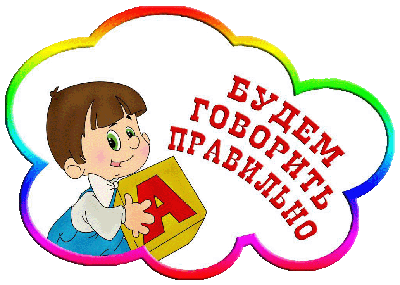 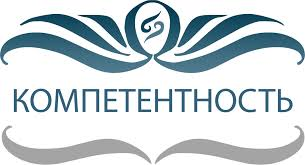 наличие знаний и опыта, необходимых для эффективной деятельности в заданной предметной области.
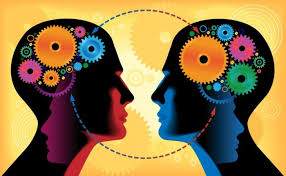 трудовые функции учителя- логопеда
диагностическая функция проявляется в обследовании детей и определении типа нарушений; 
коррекционная функция участие учителя - логопеда в осуществлении системы специальных логопедических мероприятий, направленных на преодоление или ослабление недостатков развития, свойственных детям с нарушениями речи, и содействующих не только исправлению отдельных нарушений, но и формированию личности в целом.
Структуру профессиональной компетентности учителя-логопеда  можно представить через совокупность следующих его компетенций:
Общепедагогическая
Владение базовыми инвариантными психолого-педагогическими знаниями и умениями, обуславливающими успешность решения широкого круга воспитательных и образовательных задач в различных педагогических системах; это соответствие определенным профессионально-педагогическим требованиям независимо от специализации будущего педагога; это обладание совокупностью общечеловеческих качеств личности, необходимых для успешной профессионально-педагогической деятельности
Специальная
Владение специфическими для данной профессии знаниями и умениями
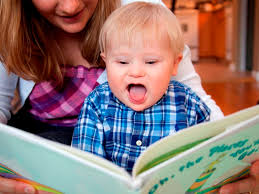 Технологическая
Владение профессионально-педагогическими умениями, под которыми понимается освоенный способ выполнения профессионально-педагогических действий, обеспечиваемый совокупностью приобретенных знаний в области профессионально-педагогической деятельности
Коммуникативная
Установление правильных взаимоотношений с обучаемыми(логопед- ученик); владение приемами профессионального общения с коллегами(логопед- учитель).
Рефлексивная
Регулятор личностных достижений логопеда, побудитель профессионального роста, совершенствования педагогического мастерства. Данная компетенция проявляется в способности к самопознанию (самонаблюдение, самоанализ, критическая самооценка), самопобуждению (самокритика, самостимулирование, самопринуждение и пр.), самореализации (самоорганизация, контроль и учет деятельности по самообразованию и т.д.)
Исходя из вышеизложенного, профессиональная компетентность учителя-логопеда определяется как важнейшая характеристика теоретической и практической подготовленности специалиста к осуществлению логопедической деятельности, представленная совокупностью общепедагогической, специальной, технологической, коммуникативной и рефлексивной компетенций и выражающаяся в способности самостоятельно, ответственно и эффективно выполнять определенные профессиональные функции.
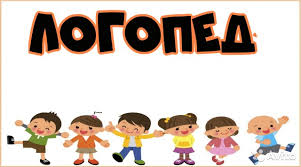 Список литературы1. Жукатинская E.H. Педагогическая компетентность и профессионализм педагога.// Сборник научных трудов аспирантов и соискателей. - Липецк: ЛГПУ, 2007,-Вып 4,-С. 156-160.2.Жукатинская E.H. Диагностика как особый вид профессиональной педагогической компетентности // Психолого-педагогические и медико-биологические аспекты профессиональной подготовки специалистов на факультете педагогики и психологии. Сборник научных трудов по итогам научно-методической работы преподавателей за 2005/2006 учебный год. Липецк, 2006. Выпуск 5. - С. 49-53.
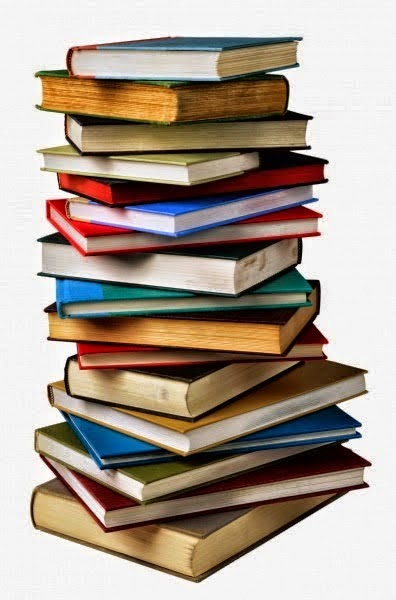 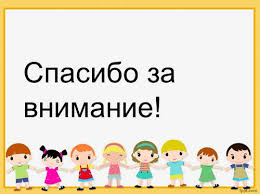